LECTURE 08: Relational and Logical Operators
Topics:
Basic Relational Operators (<,>, !, =)
Basic Logical Operators (&&, ||, !)
Application to Conditionals (if/else)
Compound Expressions
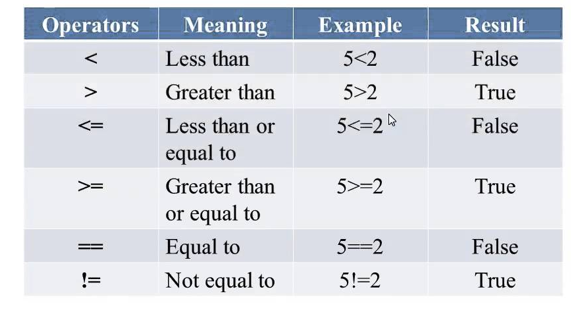 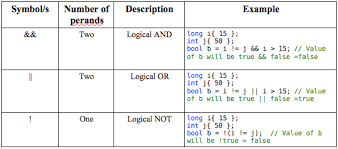 Resources:
GfG: Relational and Logical Operators
TP: C Operators